What: An overview of contemporary global networks and flows:
international aid, loans and debt relief
international remittances from economic migrants
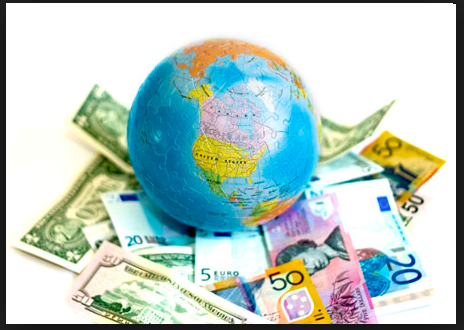 Why:
How:
Define aid, loans, debt relief and remittances
Understand the impact they have on global interactions
International aid
Types of aid
Development aid is intended to promote long-term economic and social development in the receiving nation. Development aid is further classified according to its intended purpose (see below).
Humanitarian aid is intended to alleviate human suffering in response to acute but short-term conditions such as famine. Humanitarian aid is a form of emergency aid which may also be given in response to natural disasters such as floods or earthquakes.
Donors
Individual governments may provide aid assistance directly to another government. This is known as bilateral aid. It may take the form of official development assistance (ODA). For example, the USA provides bilateral aid to Afghanistan. Bilateral military aid may be provided to support allies in conflict situations. For example, Russia currently provides military aid to Syria.
International governmental organisations (IGOs) or multigovernmental governmental organisations (MGOs): the World Bank (WB) and the International Monetary Fund (IMF) are examples of such organisations. Aid distributed by MGOs is known as multilateral aid and is another example of ODA.
Aid may also be provided by non-governmental organisations (NGOs) such as OXFAM. NGOs may work independently of or in cooperation with donor and recipient governments.
This section will focus on ODA provided by governments and the MGOs. Flows of this type of aid dwarf those provided through the unofficial channels of the NGOs.
https://www.vox.com/2015/11/8/9684494/foreign-aid-map
Why are these the countries that the USA gives most aid to?
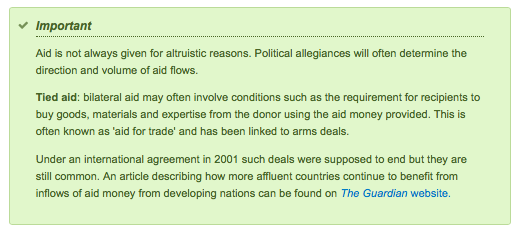 Why does Trump feels that Pakistan 'no longer deserves' this US aid?
International loans
Aid payments are usually loans rather than outright grants or gifts. Loans to governments may be provided by international governmental organisations (IGOs) but independent commercial financial institutions are also a source of loans. Loans are made in the expectation that they will be repaid, with interest.
In the years leading up to 1973 LICs were borrowing to finance their development programmes and to support their weak economies. At the time, given the prevailing low interest rates, this strategy seemed sensible. However, a combination of unforeseen political and economic events resulted in many indebted nations becoming unable to service their debt
Debt service: the payment of interest plus a proportion of the original loan, which are required to pay back a debt over a given period of time. 

Uganda got into debt to help finance conflict and also from loans from large scale schemes like dams.
Debt relief
In response to the growing debt burden on the poorest countries in the late 1990s, international pressure to find solutions to the problem mounted. The solutions to debt are collectively referred to as debt relief. Debt relief may include one or more of the following elements:
debt rescheduling: this includes:
debt rescheduling, where the repayment period is increased, possibly with lower interest rates
debt reduction, where the value of the outstanding debt is reduced
debt forgiveness or cancellation in which the debt is written off
debt for equity in which debt is exchanged for something of value to the creditor, such as shares in a local company
debt for nature: this is an unusual solution in which debt is reduced if the debtor agrees to implement environmental protection strategies such as tropical rainforest conservation. It can be considered to be a form of debt for equity.
Campaigning groups for debt relief
Campaigning groups have gained greatly from the expansion of the internet.

At the 1998 G8 summit in Birmingham, UK, 70,000 people formed a human chain around the convention centre, and across the world, 24 million people signed a petition calling for all debt to be written off by the year 2000. Civil society action
http://theinspirationroom.com/daily/2005/make-poverty-history/
Make poverty history 2005
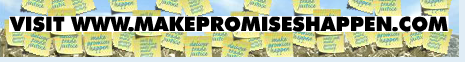 Debt agreement
Under the agreement, the World Bank, the International Monetary Fund and the African Development Bank will immediately write off 100% of the money owed them by 18 countries - $40bn in total.
It will save those countries a combined total of $1.5bn a year in debt repayments.
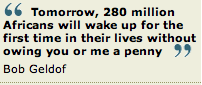 The benefits of debt relief:
Thanks to debt relief provided by the World Bank and other creditors, very poor and indebted countries are improving the lives of their people. Instead of paying billions of dollars in debt service, now over 35 countries around the world are spending more on health, education and infrastructure, contributing to economic growth and poverty reduction.
The benefits of debt relief: Uganda and Guyana
Remittances
On a global scale, the flow of remittance money is many time greater than the amount of international aid given by IGOs. In 2013, international migrants sent $413 billion home to families and friends. This is three times more than the total global foreign aid (about $135 billion). 
By 2015 the total flow of remittances was estimated to be $579 billion.
http://www.pewglobal.org/interactives/remittance-map/

List (with amounts) the top 4 countries - in terms of the amount of remittances they receive from the USA
http://www.torre.nl/remittances/#/?direction=sent&country=US
The value of migration
More than 215 million people (ca 3% of the world's population) live outside their countries of birth. Remittances, the money sent home by migrants, are three times the size of official development assistance and they provide an important lifeline for millions of poor households. Remittances to developing countries are estimated to have reached $325 billion in 2010. The overall economic gains from international migration for sending countries, receiving countries, and the migrants themselves are substantial.
The value of Remittances
Global remittance corridors
https://www.theguardian.com/global-development/ng-interactive/2014/aug/19/-sp-remittances-countries-highest-fees-interactive
Exam question